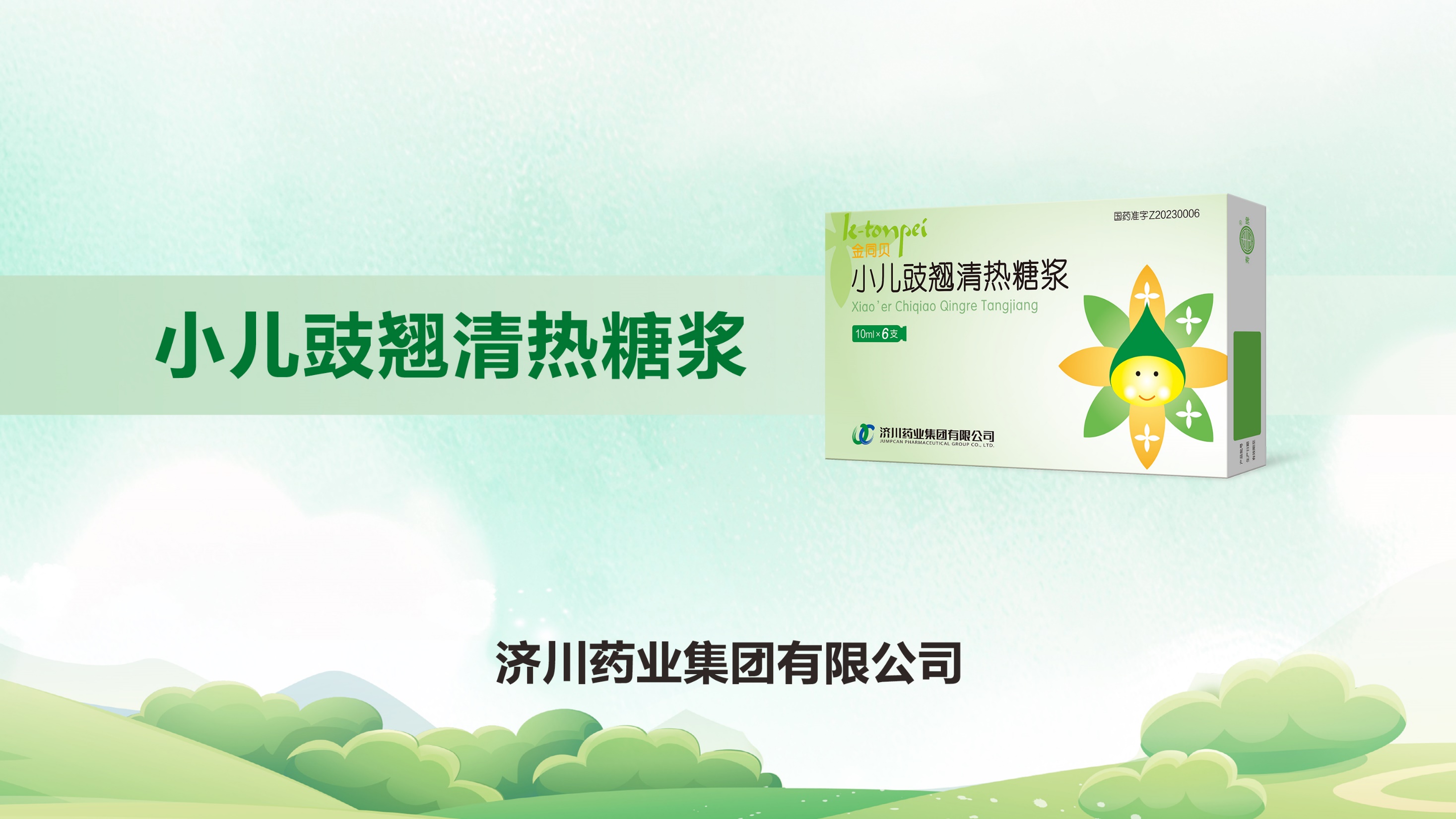 目  录
01  药品基本信息
02      安全性
03      有效性
04      创新性
05      公平性
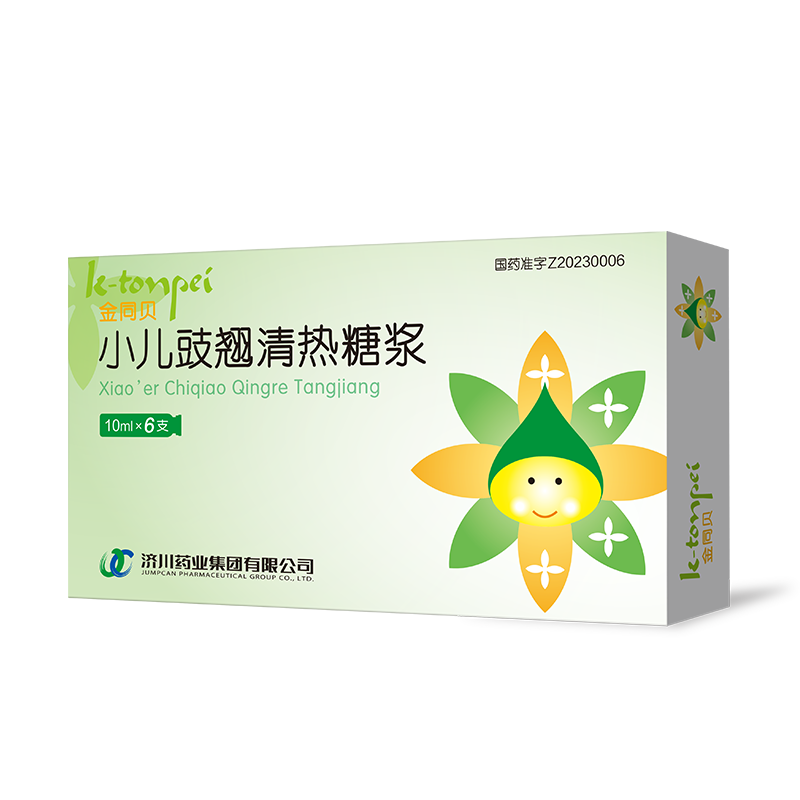 01
药品基本信息
通用名：小儿豉翘清热糖浆
注册规格：每支装10ml（相当于饮片7.462g）
中国大陆首次上市时间：2023年（全国首个中药2.2类创新药）
目前大陆地区同通用名药品的上市情况：共1家
全球首个上市国家/地区及上市时间：中国，2023年
是否为OTC药品：否
参照药品建议：芩香清解口服液。【选择原因：小儿豉翘与目录内芩香清解同属于内科-解表药，说明书功能主治相似，且均为口服液剂型，口感较好患儿依从性佳、疗效受市场认可。两者均经过III期临床研究完成注册上市，且研究方案设计相似，具有可比性。】
适应症：疏风解表，清热导滞。用于小儿风热感冒夹滞证，症见发热咳嗽，鼻塞流涕，咽红肿痛，纳呆口渴，脘腹胀满，便秘或大便酸臭，溲黄。
疾病情况（儿童感冒）：我国儿童是指0~14岁的人群。通过专家咨询，儿童感冒发热的就诊率为75%，确诊率为95%。2013年中国儿童普通感冒指南共识指出，我国儿童平均每年感冒次数为5-7次
用法用量：口服。1～3 岁，一次 15 ml；4～6 岁，一次 20 ml；7～9 岁，一次 25 ml；10～13 岁，一次 30 ml；一日 3 次。疗程 3 天。
02
安全性
不良反应情况：
自2023年上市以来，国家不良反应直报系统仅反馈1例一般不良反应（呕吐）。
Ⅲ期试验结果：不良事件/不良反应发生情况与对照组相比，差异均无统计学意义，且未发生严重不良反应，均为原剂型已知不良反应。
 
安全性方面优势：
优势：发生的不良反应均为已知不良反应，安全性高。
有效性
03
与对照药品疗效方面优势：小儿豉翘清热糖浆和芩香清解口服液两个产品Ⅲ期临床研究方案设计相似，结果具有可比性。Ⅲ期临床研究结果显示，小儿豉翘清热糖浆的在全年龄段的疾病疗效有效率为87.79%，芩香清解口服液全年龄段的疾病疗效有效率为77.8%，有效率结果更好。
有效性
03
小儿豉翘清热糖浆Ⅲ期结果：纳入295名风热感冒夹滞症患儿，双盲双模拟、对照，评价小儿豉翘清热糖浆（n=151）临床应用的有效性、安全性。用药３天。
主要疗效指标：疾病疗效有效率组间比较，差异无统计学意义。两组率差(试验组-对照组)及其 95%CI，差的下限大于-12%，非劣效检验成立，试验组非劣于对照组。
次要疗效指标：中医证候（风热夹滞证、风热证、夹滞证） 疗效愈显率，组间比较，差异均无统计学意义。
03
有效性
临床指南/诊疗规范推荐：小儿豉翘清热产品被纳入30余个国家级、省部级指南共识，小儿豉翘清热糖浆在2023年底获批后也因其突出的疗效被纳入2个指南共识：儿童肺炎支原体肺炎中西医结合诊治专家共识、儿童流行性感冒中西医结合诊疗指南（*）。
03
有效性
04
创新性
传承性：我国首批名老中医李少川教授立足《瘟疫论》、《伤寒论》和《温病条辨》中的古方《达原饮》、《银翘散》等行医50余年总结而成的经验方。
创新点：
（1）国内获批的第一个中药2.2类创新药；
（2）糖浆口感提升，儿童用药舒适度高、依从性更好；
（3）生产工艺改进，质控指标提升，执行更严格的剂量放行标准。
优势：
（1）儿童专用药，安全性更高；
（2）剂型的优化可增强患者耐受性、提高患者的依从性；
（3）无需冲泡，服用更方便，用量更精确。
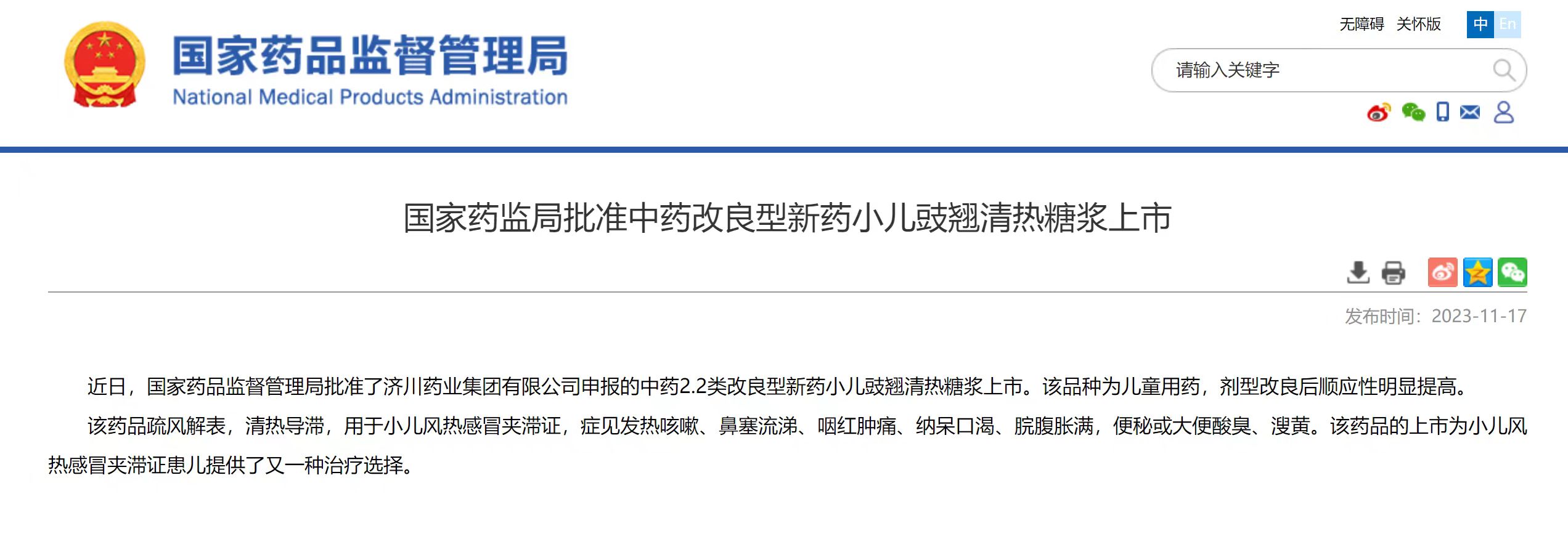 05
公平性
符合“保基本”原则：
（1）小儿豉翘清热糖浆适应症为小儿常见病，小儿常见病更符合基本医疗卫生服务用药需求的定义；
（2）价格合理，不增加患者负担：与医保目录内同类产品相比，患者长期获益更高；
（3）进入医保后可替代目录内品种，对医保基金影响有限、可控。
弥补药品目录短板：
（1）弥补目录内同品种在临床和患者选择性有限的现状，增加患者选择性；
（2）弥补目录内儿童专用药少现状。